Pray With Me Please
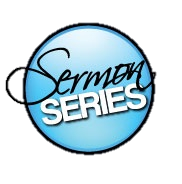 God’s People Pray
 What God’s People Pray
 How God’s People Pray
 Satan Hinders Prayers of God’s People
Objective:
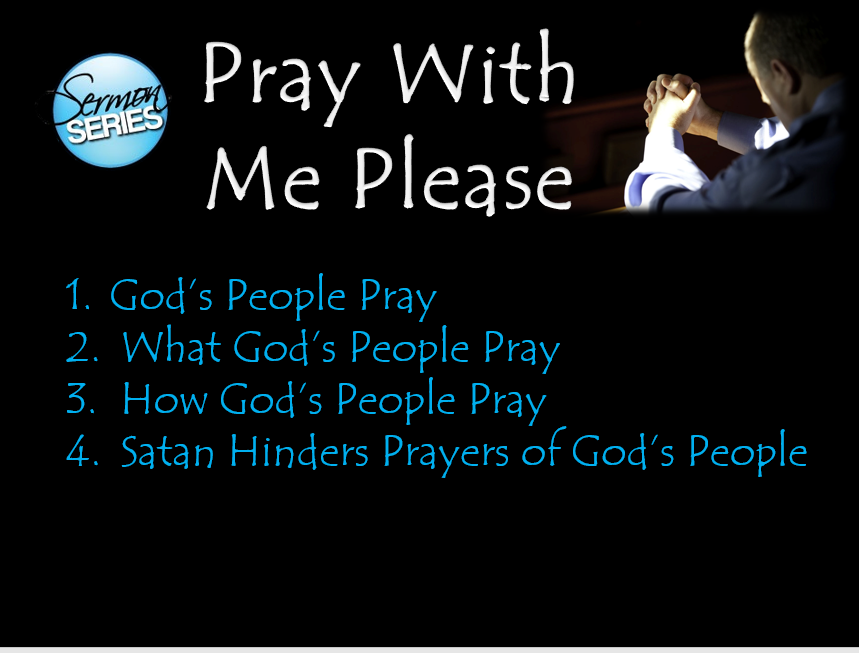 When Series is Over:

More committed to praying

Praying more

More fervent

Praying for more things
God’s People Pray
Review – Lesson 1
Privilege of Prayer Belongs to God’s People
Assurance that God Hears & Answers Their Prayer
Examples of God’s People Praying
What God’s People Pray
Review – Lesson 2
Supplications
Prayers
Intercession
Thanks
How God’s People Pray
Review – Lesson 3
The Manner
The Place
The Time
Pray With Me Please
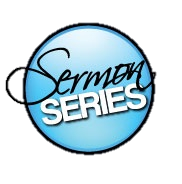 God’s People Pray
 What God’s People Pray
 How God’s People Pray
 Satan Hinders Prayers of God’s People
Prayers Can Be Hindered
1 Peter 3:7

 Husbands, likewise, dwell with them with understanding, giving honor to the wife, as to the weaker vessel, and as being heirs together of the grace of life, that your prayers may not be hindered.
Hinder The
Actual Prayer
Hinder Prayer
From Being
Heard
Satan Hinders Prayers
Of God’s People
Unforgiving Spirit
Unforgiving Spirit
Jesus said we must forgive to be forgiven
 Matt. 6:14-15 – if don’t forgive – neither will Father
Thus, if we pray for forgiveness (Matt. 6:12) – our request is hindered

Parable of unforgiving servant (Matt. 18:21-35)
One who does not forgive – punished
Conclusion (v. 35)

How far should we go in forgiving? (Luke 17:1-4)
If the sin occurred 7 times in a day
If one comes saying, “I repent”
Satan Hinders Prayers
Of God’s People
Unforgiving Spirit
Wandering Attention
Wandering Attention
Easy to let mind wander
 How often have we been praying – one thought leads to another – then another…
Suddenly realize – not even thinking about praying

Prayer is active – not passive
It is something you DO – not something done FOR US or TO US
All worship must be in spirit (John 4:24)
Must watch unto prayer (1 Pet. 4:7)

A fervent prayer – is one of concentration (Jas. 5:16)
Satan Hinders Prayers
Of God’s People
Unforgiving Spirit
Wandering Attention
Continuing in Sin
Continuing in Sin
God does not hear those who continue in sin
 Isa. 59:1-2
 Prov. 28:9
 1 Pet. 3:12
 John 9:31
Continuing in Sin
God does not hear those who continue in sin

Some Christians continue in sin and continue to pray
Ungodly attitudes
Forsaking the assembling
Drink
Dress inappropriately
 Live in adultery
 Apathy & indifference
 Lust & Lewdness
Continuing in Sin
God does not hear those who continue in sin

Some Christians continue in sin and continue to pray

Prayer is no substitute for righteous living
Sin hinders prayer (1 Pet. 3:7)
Prayers are heard because we are righteous (1 John 3:22)
“To pray while living in wrong-doing is to spread the sail while leaving the anchor unlifted”

This should serve as motive for living right
Satan Hinders Prayers
Of God’s People
Unforgiving Spirit
Wandering Attention
Continuing in Sin
Lack of Spiritual Interest
Lack of Spiritual Interest
Lack of spiritual interest is common
 Other matters (sports, jobs, houses, fashion, entertainment, hobbies, etc.) occupies most of time
Spend little time – praying, reading Bible – thinking about spiritual matters.
Spiritual matters are just not on their mind that often.
Lack of Spiritual Interest
Lack of spiritual interest is common

The problem:
 Mind the things of the flesh (Rom. 8:1-8)
Choked with cares &  pleasures of world (Luke 8:14)
Love the present world (2 Tim. 4:10)

Such a one – not as likely to pray “without ceasing” (1 Thess. 5:17)
Satan Hinders Prayers
Of God’s People
Unforgiving Spirit
Wandering Attention
Continuing in Sin
Lack of Spiritual Interest
Ask Amiss
Ask Amiss
Possible to ask with wrong motive
 Jas. 4:3 – Ask amiss – “wrong motives” (NIV) – “ask wrongly” (ESV)  / Context: that may spend on pleasures
Ask for material – to satisfy our greed or lust
Ask for ability – to inflate or satisfy pride
Ask for opportunities – to receive praise
Ask for blessings – to get my way
Ask Amiss
Possible to ask with wrong motive

Prayer should be offered - Selflessly
Not as a promotion of self
Not to satisfy own pleasures
For others & the cause of Christ (i.e. Prayer of Jesus)
Prayed for disciples (John 17)
Prayed for Peter (Luke 22)
Ask Amiss
Possible to ask with wrong motive

Prayer should be offered – Selflessly

Must examine our motives as we pray (2 Cor. 13:5)
What is my real reason for praying?
Am I really asking for selfish reasons?
Am I focused more on material than spiritual?
Am I thinking of how I will benefit more than how affect other or the cause of the Lord?
Satan Hinders Prayers
Of God’s People
Unforgiving Spirit
Wandering Attention
Continuing in Sin
Lack of Spiritual Interest
Ask Amiss
Self-Righteousness
Self-Righteousness
The Pharisee was self-righteous (Luke 18:9-14)
 Thought he was superior to others
Thankful to God for self –and how good he was

Easily become spiritually proud
Think we are stronger than we are (1 Cor. 10:12)
Think we are something (Gal. 6:3)
Feel we are better than others – have the corner on deep piety
Satan Hinders Prayers
Of God’s People
Unforgiving Spirit
Wandering Attention
Continuing in Sin
Lack of Spiritual Interest
Ask Amiss
Self-Righteousness
Marital Discord
Marital Discord
Lack of respect for mate – hinders prayer (1 Pet. 3:7)
 Merely fail to give proper honor
 Doesn’t have to commit adultery, divorce or abuse her…

Context of 1 Peter 3:7
Wife being submitting to his leadership (vv. 1-6)
Dwelling with wife with understanding (v. 7)
Honoring his wife (v. 7)
Treating her as an equal (v. 7)
Marital Discord
Lack of respect for mate – hinders prayer (1 Pet. 3:7)

Context of 1 Peter 3:7

Could your marriage be hindering your prayers?
By not loving mate as should (Eph. 5:25-33)
By not fulfilling responsibilities (Tit. 2:5; 1 Tim. 5:8)
By bickering, fighting (1 Cor. 13:1-7)
By not living within roles (Eph. 5:25-33)
Satan Hinders Prayers
Of God’s People
Unforgiving Spirit
Wandering Attention
Continuing in Sin
Lack of Spiritual Interest
Ask Amiss
Self-Righteousness
Marital Discord